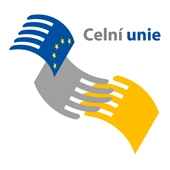 Celní správa České republiky
Informace o změnách v celní problematice v návaznosti na legislativu ČR a EU – celní zákon
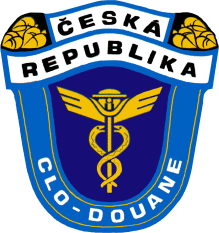 nprap. Petra Diriglová
Celní úřad pro Ústecký kraj
www.celnisprava.cz
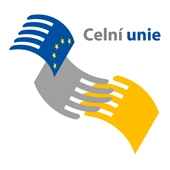 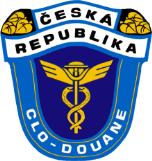 Aktuální legislativní vývoj ČR
Nový celní zákon zcela nahrazuje stávající zákon č. 13/1993 Sb., celní zákon, ve znění pozdějších předpisů

Stav legislativního procesu

Návrh schválen MF a předložen vládě ČR
Ukončeny jednání komisí v rámci Legislativní rady vlády

13. 1. 2016 schválen vládou ČR
Vyhlášení ve Sbírce zákonů, účinnost 15 dnů po vyhlášení
Sněmovní tisk 716/0, část č. 1/10 Vl.n.z.  celní zákon - EU – odkaz na Poslaneckou sněmovnu Parlamentu ČR
www.celnisprava.cz
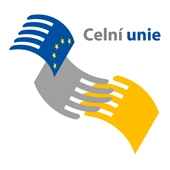 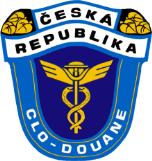 Sekundární cíle nové úpravy
Sekundární cíle nové právní úpravy
Snaha o maximální usnadnění podnikání v oblasti zahraničního obchodu
Rozšíření možností zajištění celního dluhu např. možnost opakovaného používání složené jistoty k zajištění celního dluhu, které zjednoduší provádění celního řízení zejména malým a středním dovozcům (§ 27 CZ) nebo nová možnost administrovat zajištění celního dluhu pro osoby tzv. přímých zástupců, kterým bude moci být povoleno poskytnout jistotu za osobu, od níž se jistota požaduje (§ 31 CZ)
Zjednodušení institutu nápravy celních prohlášení - zjednodušení možnosti tzv. technických oprav údajů v celním prohlášení nemající vliv na celní dluh §17 CZ
Posílení institutu solidární odpovědnosti dlužníků - §24 CZ, případ nepřímého zastoupení
www.celnisprava.cz
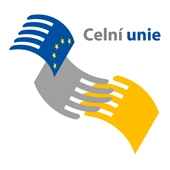 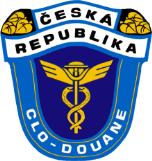 Sekundární cíle nové úpravy
Zjednodušení provádění kontrol po propuštění zboží
Nastavení principu liberačních ustanovení v oblasti správního trestání s důrazem na vnitřní kontrolní mechanismy deklaranta s cílem zajistit rovné hospodářské podmínky – případy nápravy chybných údajů ze strany pachatele
www.celnisprava.cz
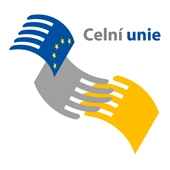 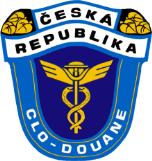 Celní zákon
Místní příslušnost ke správě cla (§ 4)

Nový pojem – správce cla
Správce cla, který je příslušný k vedení celního řízení, je místně příslušný ke správě cla, pokud je nebo mělo být clo v tomto řízení vyměřováno.

Dále správce cla, který jako první zjistil skutečnosti vedoucí ke vzniku celního dluhu je místně příslušný k
 	vyměření cla mimo celní řízení
 	doměření cla a
 	zajištění cla vyměřovaného mimo celní řízení nebo 	doměřovaného cla zajišťovacím příkazem 

Ve věci zničení zboží pod celním dohledem nebo prodeje zboží je místně příslušný ten správce cla, který zboží zadržel.
www.celnisprava.cz
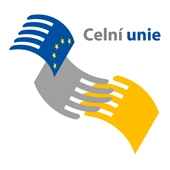 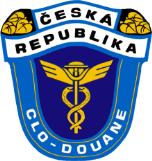 Celní zákon
Zvláštní ustanovení o provádění kontroly po prop. zb. (KPPZ)

Správce cla provede daňovou kontrolu (DK) (§ 5 CZ) v případě KPPZ (čl. 48 CKU) nebo zboží vyjmutého z celního dohledu, je-li zboží zjištěno v rámci KPPZ

DK je zahájena doručením oznámení o jejím zahájení (vymezen předmět a rozsah kontroly)

Seznámení se s výsledkem DK a předložení výsledku kontrolního zjištění také jeho doručením

Umožněno právo na slyšení – pokud v průběhu DK na základě vyjádření kontrolované osoby dojde ke změně výsledku kontrolního slyšení 

Ukončení DK opět doručením oznámení o ukončení DK a předložením zprávy – zpráva se s kontrolovanou osobou neprojednává
www.celnisprava.cz
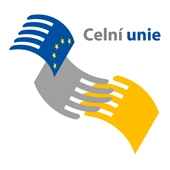 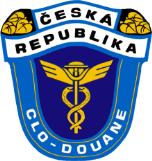 Celní zákon
Daňová kontrola v případě nepřímého zastoupení 
Ustanovena solidární odpovědnost za celní dluh (§ 24 CZ)

Clo se doměří všem osobám, které odpovídají za clo společně a nerozdílně (společný celní dluh)

DK je zahájena  a provedena jen u jednoho dlužníka (ponecháno na správní úvaze celních orgánů)

Nutno umožnit uplatnění práva na slyšení

Výsledný DPV je doručen oběma dlužníkům, lze uplatnit řádný opravný prostředek, úrok z prodlení – čl. 114 odst. 2 UCC

Odpovědnost nepřímého zástupce za celní dluh zaniká až prekluzí cla (max. lhůta 10 let)
www.celnisprava.cz
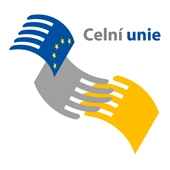 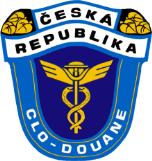 Celní zákon
Doba pro uchování informací ( § 10)

 - lhůta pro uchování informací pro účely celní kontroly činí 10 let – rozšíření lhůty zejména s ohledem na max. možnou prekluzivní lhůtu pro doměření cla
Nesplnění této povinnosti (§ 47 - přestupek a § 48 – delikt) sankce až 
4 mil. Kč
www.celnisprava.cz
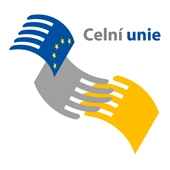 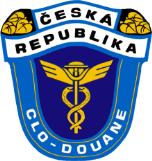 Celní zákon
Zvláštní ustanovení o stížnosti (§ 11)

Stížnost proti nevhodnému chování úřední osoby při celní kontrole nebo postupu správce cla při celní kontrole nemusí být vyřízena do ukončení celní kontroly.

Lex specialis vůči § 261 DŘ – aplikace zejména při provádění kontroly po propuštění zboží
www.celnisprava.cz
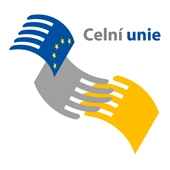 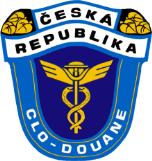 Celní zákon
Celní řízení (§ 12)

Vede se za účelem rozhodnutí o propuštění zboží do režimu, vyřízení režimu a dále ve věci zpětného vývozu, dočasného uskladnění nebo přenechání zboží.

Celní prostor (§ 13)

Se rozumí stanovené území mezinárodních letišť a jiných prostor určené k provádění celního řízení.
Správce cla stanoví celní prostor opatřením obecné povahy.
V  případě letišť nutno vyžádat stanovisko Úřadu pro civilní letectví.
www.celnisprava.cz
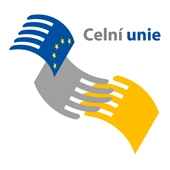 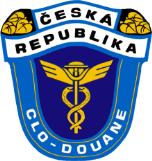 Celní zákon
Plná moc v celním řízení v případě přímého zastoupení (§ 15)
Zvolí-li si zmocnitel v celním řízení nového zmocněnce, platí, že nová plná moc nebyla udělena pro věc, v níž dosavadní zmocněnec začal jednat vůči správci cla, ledaže zmocnitel v nové plné moci výslovně vypověděl plnou moc dosavadnímu zmocněnci.
www.celnisprava.cz
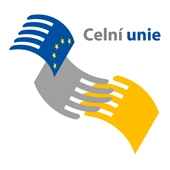 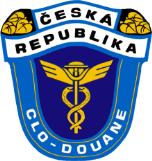 Celní zákon
Oprava rozhodnutí v celním řízení (§ 17)

Zjistí-li správce cla nesprávnost v rozhodnutí provede opravu pouze v informačním systému, pouze v případě, že oprava nemá vliv na výši stanoveného cla. 
O provedení opravy sepíše správce cla úřední záznam
Deklarant je pouze vhodným způsobem vyrozuměn

Za rok 2015 cca 25 tis. rozhodnutí – značná úspora jak na straně CS ČR tak i na straně deklarantské veřejnosti
www.celnisprava.cz
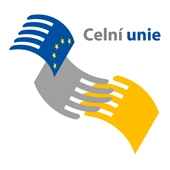 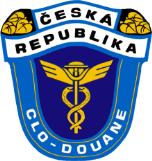 Celní zákon
Zajištění cla  složením jistoty (§ 27)

částka se skládá na účet správce cla bezhotovostním převodem nebo převodem přeplatku
v případě neuhrazení cla včas se použije složená částka
v případě uvolnění jistoty se stává přeplatkem – test vratitelnosti
na žádost lze použít i opakovaně

Zajištění cla celním zástupcem (§ 31)

celní zástupce, který jedná na základě přímého zastoupení, může clo zajistit namísto osoby, za níž jedná. V takovém případě odpovídá s touto osobou za dluh společně a nerozdílně. 
zajištění cla přímým zástupcem není dotčeno vypovězením plné moci
www.celnisprava.cz
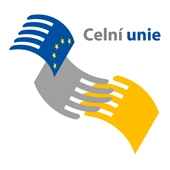 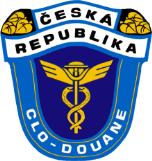 Celní zákon
Změna povolení (§ 37)

Správce cla změní povolení na žádost nebo z moci úřední

došlo ke změně údajů uvedených v tomto povolení
tím v odůvodněných případech změní nebo doplní podmínky podle přímo použitelného předpisu EU stanovené v tímto povolení

Lze aplikovat i na osvědčení AEO a osvědčení o úlovku při dovozu produktů mořského rybolovu
www.celnisprava.cz
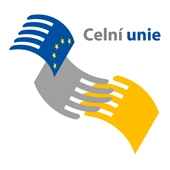 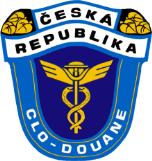 Celní zákon
Zadržení zboží a dopravního prostředku (§39 a násl.)

Správce cla může zadržet zboží nebo dopravní prostředek
Důvody pro zadržení: 
pro účely řízení o správních deliktech
pro účely úhrady nedoplatku na daních spravovaných celním úřadem nebo finančním úřadem, a to bez ohledu na práva třetích osob

Nově lze rozhodnout o propadnutí nejen zadrženého zboží, ale i dopravního prostředku. 
Námitka – prostředek ochrany
Vrácení zadrženého zboží a dopravního prostředku (§42)
www.celnisprava.cz
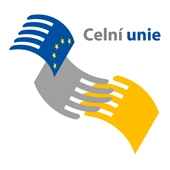 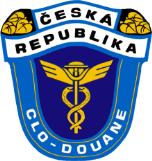 Celní zákon
Část osmá celního řádu „správní delikty“

Přestupky (§ 47) 
– jednotlivé skutkové podstaty
Nově lze uložit pokutu až 4 mil. Kč
Správní delikty (§ 48)
 – jednotlivé skutkové podstaty
Výše pokuty stejná jako u přestupků
Nově lze uložit zákaz činnosti – mj. se jedná se o aplikaci čl. 42 odst. 2 písm. b)  UCC – peněžitá pokuta uložená správcem cla či zrušení, pozastavení nebo změna jakéhokoliv povolení, jehož je dotčená osoba držitelem. Možno i obě formy.
www.celnisprava.cz
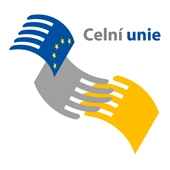 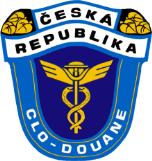 Celní zákon
Řízení o správním deliktu zahájená podle stávající právní úpravy se ukončí podle této úpravy.

Dojde-li k porušení povinnosti, která zakládá odpovědnost za správní delikt podle stávající právní úpravy (přičemž k zahájení řízení dosud nedošlo), postupuje se v řízení o správním deliktu již podle nové právní úpravy (včetně liberačních ustanovení)
www.celnisprava.cz
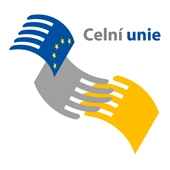 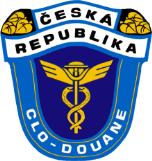 Celní zákon
Zánik odpovědnosti (§ 52)
Obecně – pokud nedojde k zahájení řízení do 2 let od okamžiku, kdy se správce cla o skutku dozvěděl, nejpozději do  6 let od jeho spáchání
Novinka – poskytnutí nesprávného údaje nebo dokladu  v celním prohlášení bylo pachatelem deliktu oznámeno a současně došlo k nápravě tohoto stavu
Pokud měla nesprávnost vliv na clo – nutno učinit oznámení do 60 dnů od nabytí právní moci rozhodnutí o ukončení celního řízení (může učinit i solidární dlužník), pokud neměla nesprávnost vliv na clo -  učinit kdykoliv

Dojde-li k oznámení po lhůtě 60 dnů, platí snížená max. výše pokuty (400 tis. Kč) – posílení motivačního prvku pro deklaranta – oznámím ve lhůtě – oznámím po lhůtě – neoznámím vůbec
§ 53– příslušnost k projednání správního deliktu – nemění se
www.celnisprava.cz
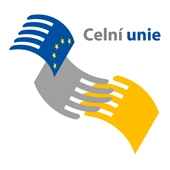 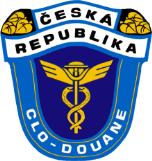 Celní zákon
Změny týkající se Intrastatu (§ 56 a násl.)

Oblast sběru, zpracování a kontroly statistických údajů v části IX
Změna postihu za porušení povinností:
Návrh CZ vypouští správní delikty vztahující se ke statistice
Poskytování statistických údajů se řídí daňovým řádem
Návrh CZ bude aplikovat pokutu za nesplnění povinnosti nepeněžité povahy podle § 247a odst. 1 daňového řádu
Tento způsob postihuje, kromě neplnění oznamovací povinnosti, rovněž i neplnění registrační či evidenční povinnosti

Pokuta se návrhem CZ zvyšuje na 1 mil. Kč (v daňovém řádu je max. částka 500 tis. Kč)
Pokutu vyměřuje správce daně rozhodnutím (v daném případě tedy kontrolní orgán) a to po ukončení kontroly.
www.celnisprava.cz
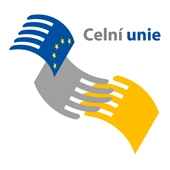 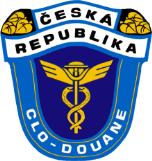 Celní zákon
Nepřímé zastoupení  (§ 62) 

-    písemnost správce cla doručená celnímu zástupci, který jedná na základě nepřímého zastoupení, se považuje za doručenou též osobě, na jejíž účet celní zástupce jedná (fikce doručení).
-  pokud se  nepřímý celní zástupce stal deklarantem, nelze v dané věci nepřímé zastoupení ukončit
-   ten, kdo se stal deklarantem, si nemůže pro danou věc ujednat nepřímé zastoupení
www.celnisprava.cz
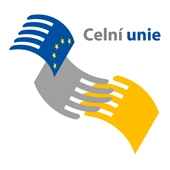 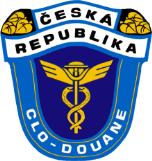 Celní zákon
Úhrada v zahraniční měně (§ 63)  
Pouze na úhradu cla (nelze aplikovat na poskytnutí jistoty) – použije se přepočet ČNB pro rozhodný den – a to na náklady poskytovatele (plátce cla)
Náhrada nákladů řízení ve věci závazné informace ( § 64)
Držitel rozhodnutí týkajícího se závazné informace je povinen uhradit paušální náklady řízení ve věci závazné informace. 

Vyloučení úroku z neoprávněného jednání správce cla (§ 66)
Při správě cla se neuplatní ustanovení § 254 DŘ o úroku z neoprávněného jednání. Čl. 116 odst. 6 UCC – správce cla není povinen platit úrok, stanoveny výjimky kdy je povinen.

Výkon jiné působnosti při celním dohledu (§ 68)
Pravidla pro provádění celního dohledu se použijí také na jiné kompetence CS, pokud zvláštní zákon nestanoví odlišný postup např. obecná bezpečnost výrobků, kulturní dědictví apod.
www.celnisprava.cz
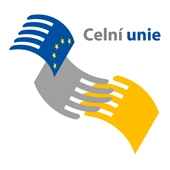 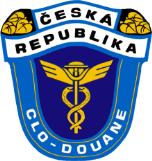 Celní zákon
Svobodné pásmo (§ 69) 

Správce cla může prohlásit opatřením obecné povahy část území ČR za svobodné pásmo.

Konkrétní podmínky pro provozování tohoto zvláštního režimu stanoví správce cla, v jehož územní působnosti bude svobodné pásmo umístěno.

Správce cla bude rovněž oprávněn vydávat závazná stanoviska jako podklad pro vydání rozhodnutí při umisťování a povolování staveb ve svobodném pásmu
www.celnisprava.cz
Celní správa České republiky

Celní úřad pro Ústecký kraj
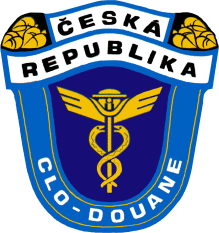 Děkuji za pozornost
Kontakt: tel: +420475667368
email: p.diriglova@cs.mfcr.cz
www.celnisprava.cz